רב מימד תרגול 10
FDR ומרחקים
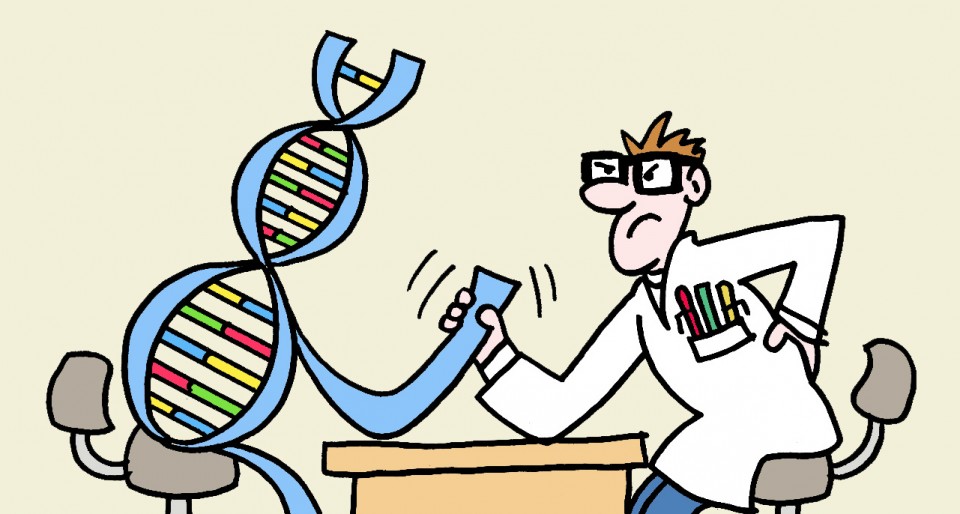 תזכורת לגבי הבעיה
FDR: false discovery rate
איך מחשבים את הFDR בפועל?
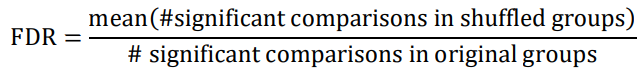 load("ritalin_data.Rdata")
alpha<-0.05
#define the groups to be compared
group1 <- 1:39
group2 <- 40:78
#find p-values for each comparison
data_p <- numeric(dim(Data)[1])
for (i in 1:40) {
  data_p[i]<-t.test(Data[i,group1],Data[i,group2])$p.value
}
#find p-values for each comparison in shuffled data
number_of_permutations<-100
shuffled_p <-matrix(0,dim(Data)[1],number_of_permutations)
for (j in 1:number_of_permutations) {
#shuffle groups
permute<-sample(78)
group1_permutated<- permute[1:39]
group2_permutated<- permute[40:78]
#find p-values for the shuffled groups
for (i in 1:40) {
shuffled_p[i,j]<-t.test(Data[i,group1_permutated],Data[i,group2_permutated])$p.value
}
}
alpha<-seq(0.005,0.3,0.005)
FDR<-numeric(length(alpha))
data_significance<-numeric(length(alpha)

#compute FDR for each alpha
for (k in 1:length(alpha)) {
data_significance[k]<- sum(data_p < alpha[k])
shuffled_significance <- colSums(shuffled_p < alpha[k])
FDR[k]<-mean(shuffled_significance)/data_significance[k]
FDR[k]<-max(FDR[1:k])  # avoid non-monotonic portions
}
#plot
plot(data_significance,FDR,type='b',xlab='# significant comparisons',ylab='FDR')
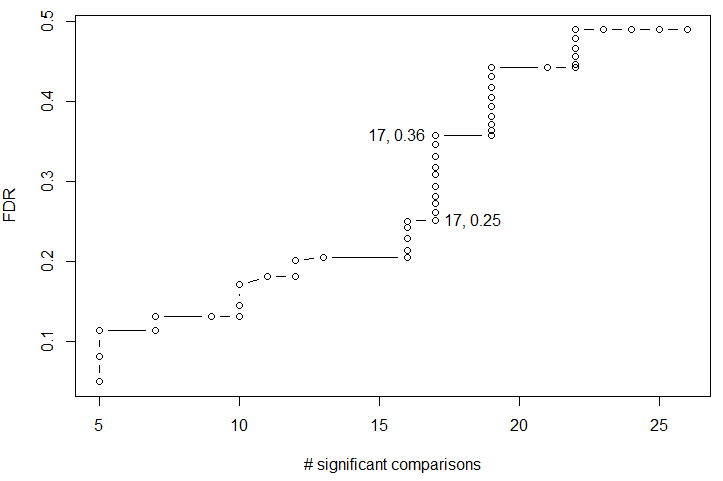 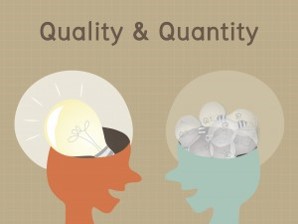 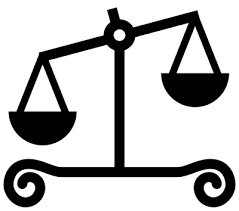 דמיון ומרחק
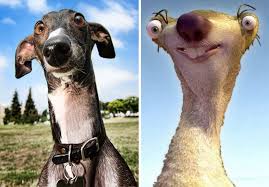 מי מהסטודנטים דומה לסטודנט 1?
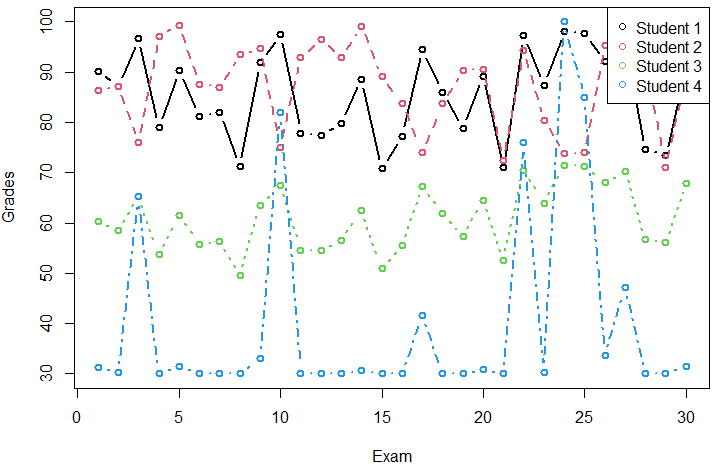 מרחק אוקלידיאורך הקו הישר המחבר בין שתי נקודות (מעוף הציפור).
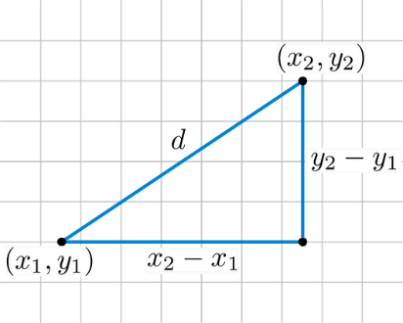 מטריצת מרחקים אוקלידים
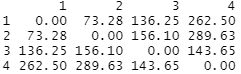 Euc_distance<-round(as.matrix(dist(grades,method="euclidean")),2)
מפת חום של מטריצת מרחקים אוקלידים
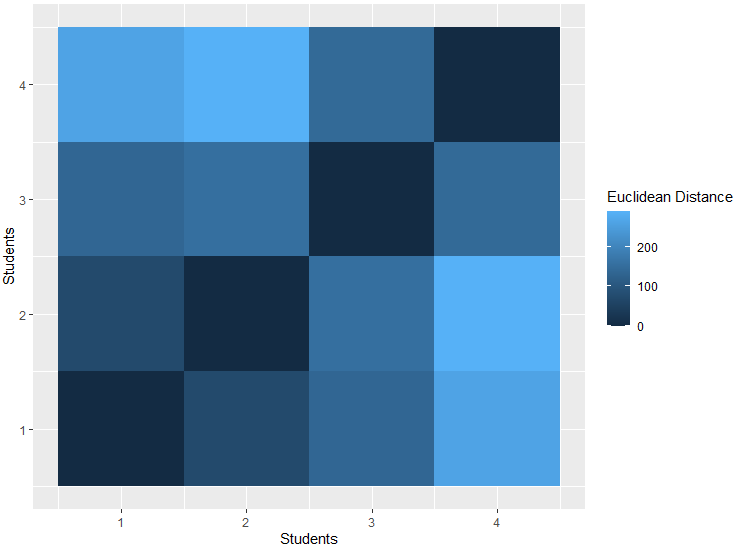 קורלציית פירסון (Pearson)מודדת תלות לניארית בין משתנים.
מטריצת מרחקים לפי פירסון
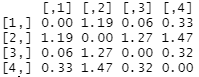 pearson_distance<-round(1-cor(t(grades),method="pearson"),2)
הצגת ציוני הסטודנטים כנגד ציוני סטודנט 1
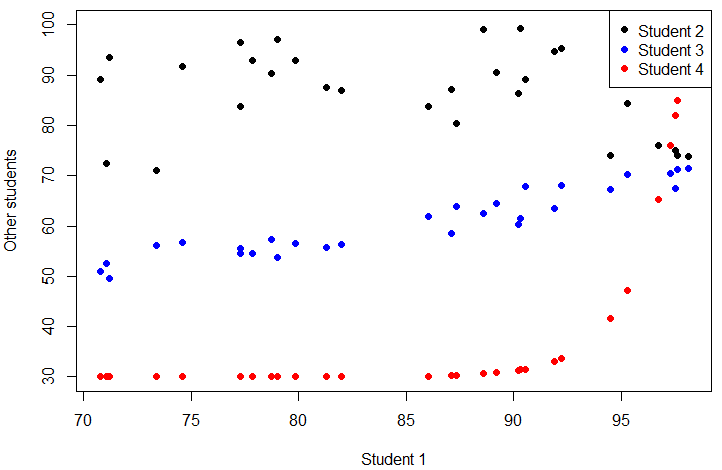 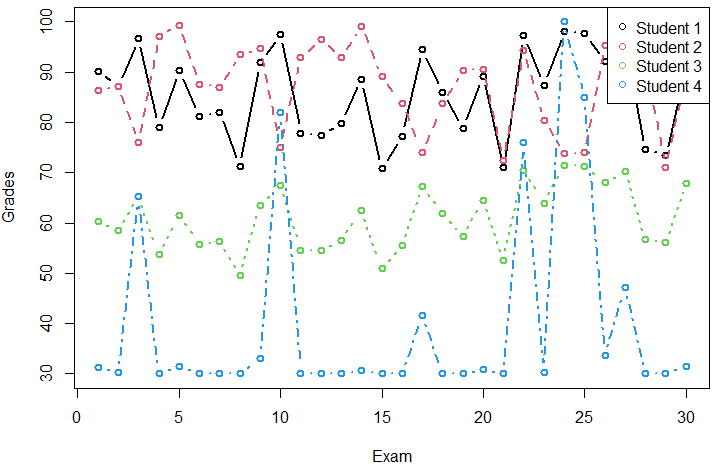 קורלצית ספירמן(Spearman)מודדת תלות מונוטונית בין משתנים.
קורלצית ספירמן(Spearman)
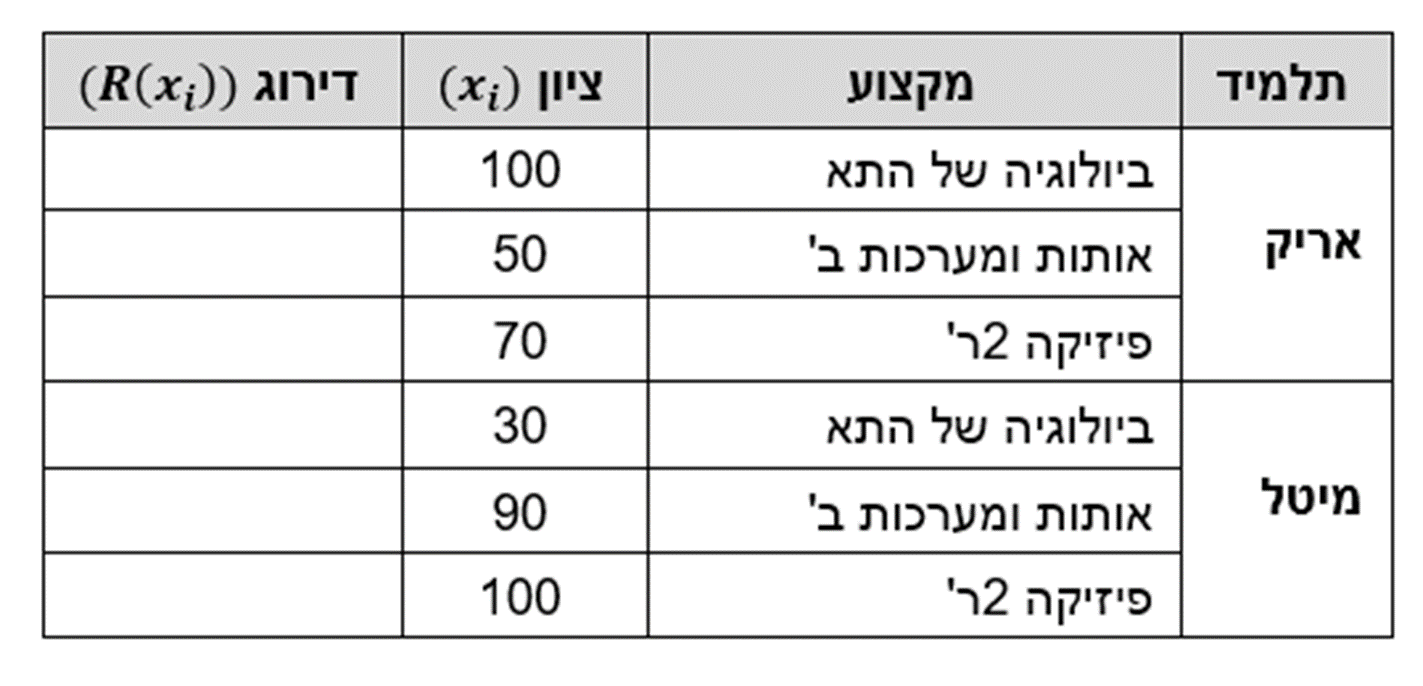 קורלציית ספירמן (Spearman)
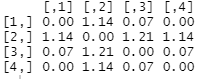 spearman_distance<-round(1-cor(t(grades),method="spearman"),2)
הצגת ציוני הסטודנטים כנגד ציוני סטודנט 1
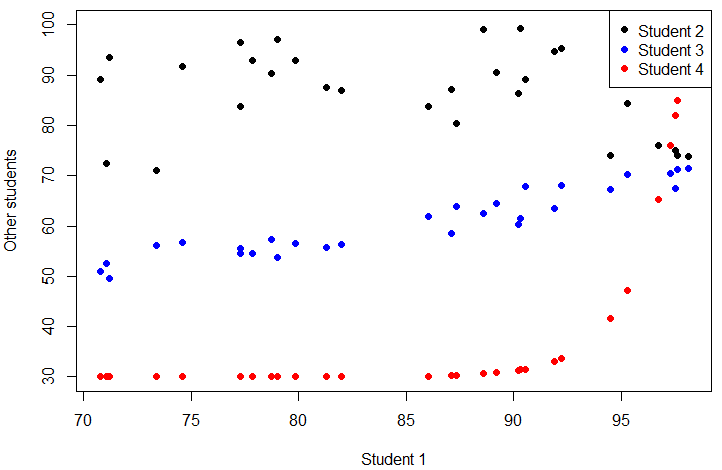 נסכם את מה שלמדנו על מרחקים
מרחק אוקלידי נותן לנו מרחק קווי בין דוגמאות/מדדים
קורולציית פירסון נותנת לנו קורולציה המתארת קשר לינארי בין דוגמאות/מדדים
קורולציית ספירמן נותנת לנו קורולציה המתארת קשר מונוטוני בין דוגמאות/מדדים